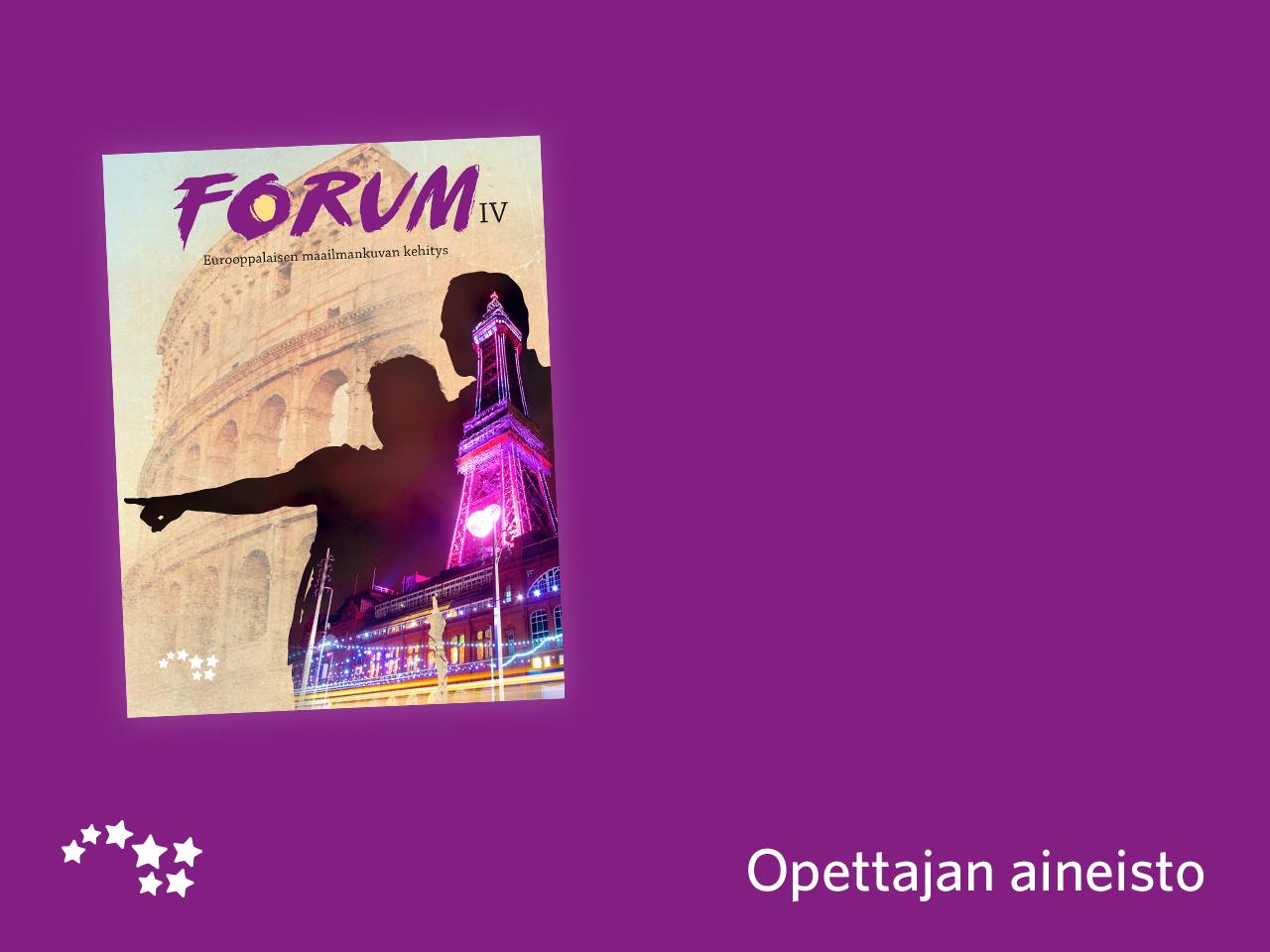 Luku 4

Kristillinen yhtenäiskulttuuri
Goottilainen kirkkoarkkitehtuuri
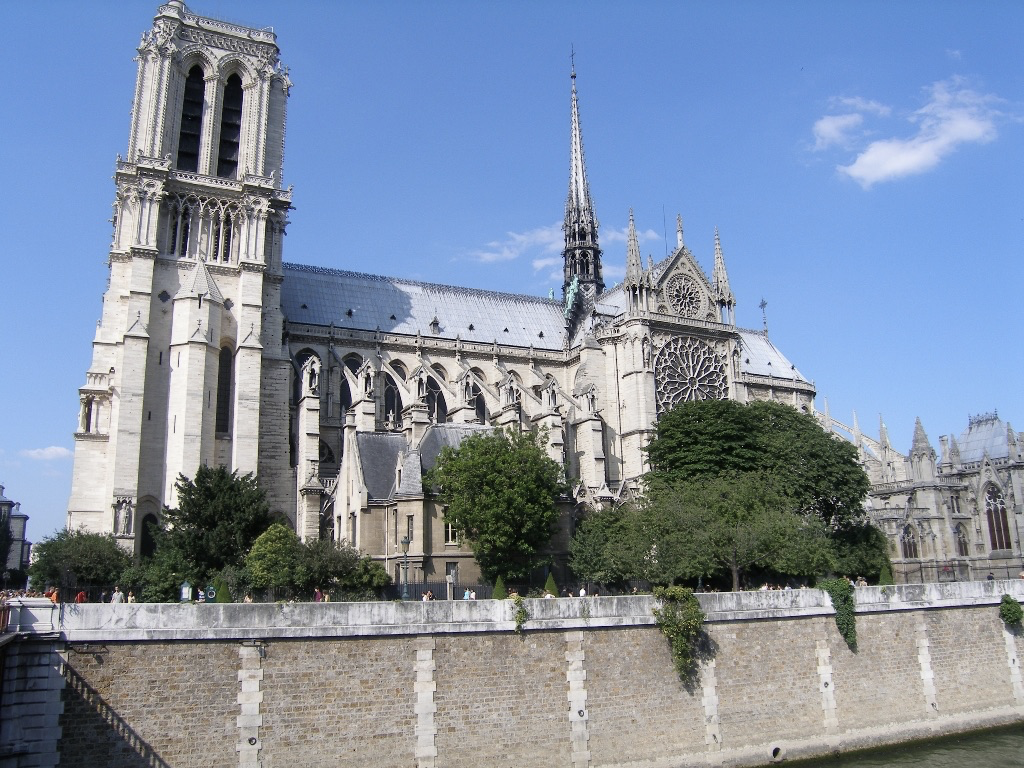 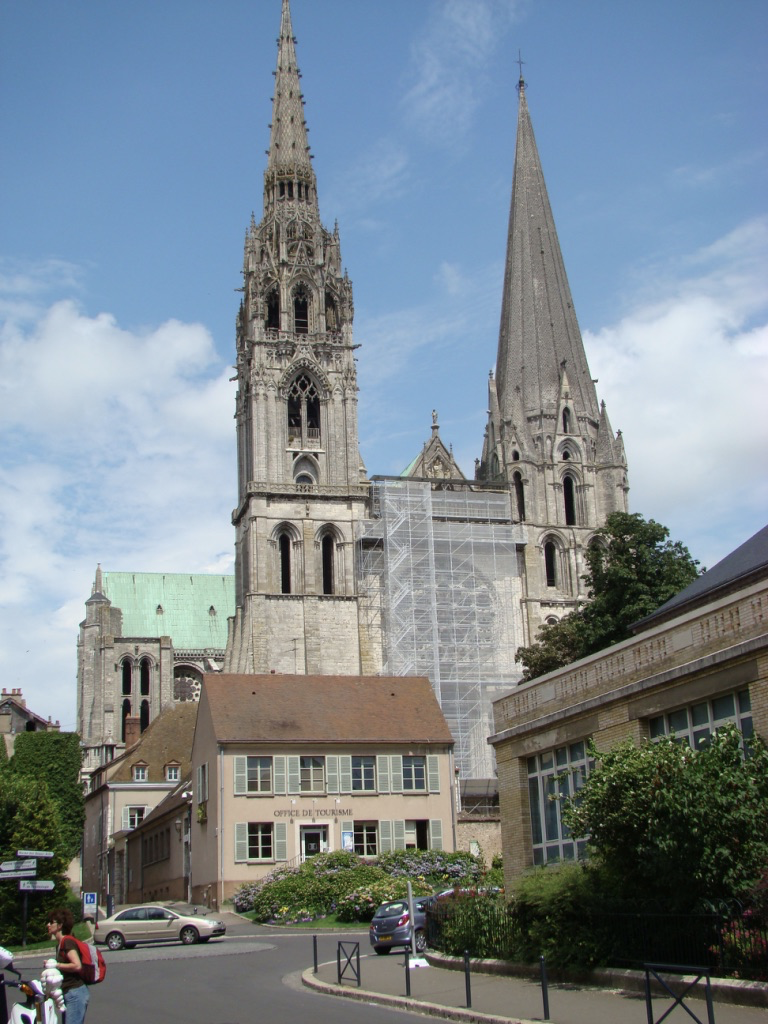 Chartresin katedraali 1200-luvun alusta on goottilaisen tyylin esikuva.
Sen tornit ovat teräväkärkiset.
Pyhän Mikaelin goottilainen katedraali Brysselissä on 1200-luvulta.
Sen tornit ovat tylpät.
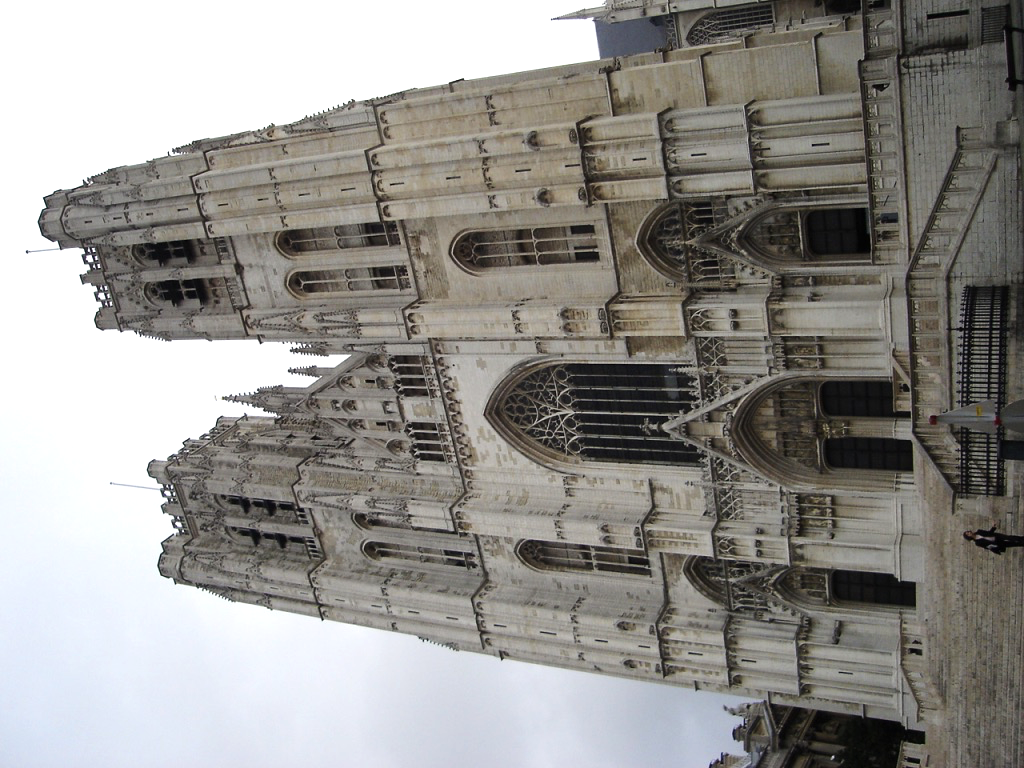 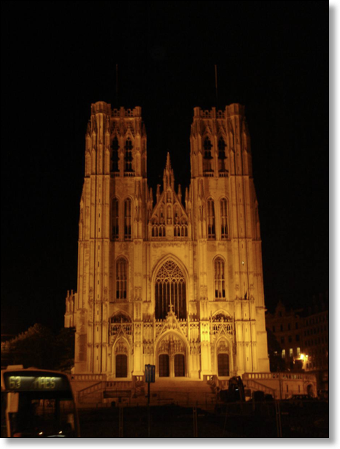 Pyhän Mikaelin goottilainen katedraali on tunnelmallisesti valaistu.
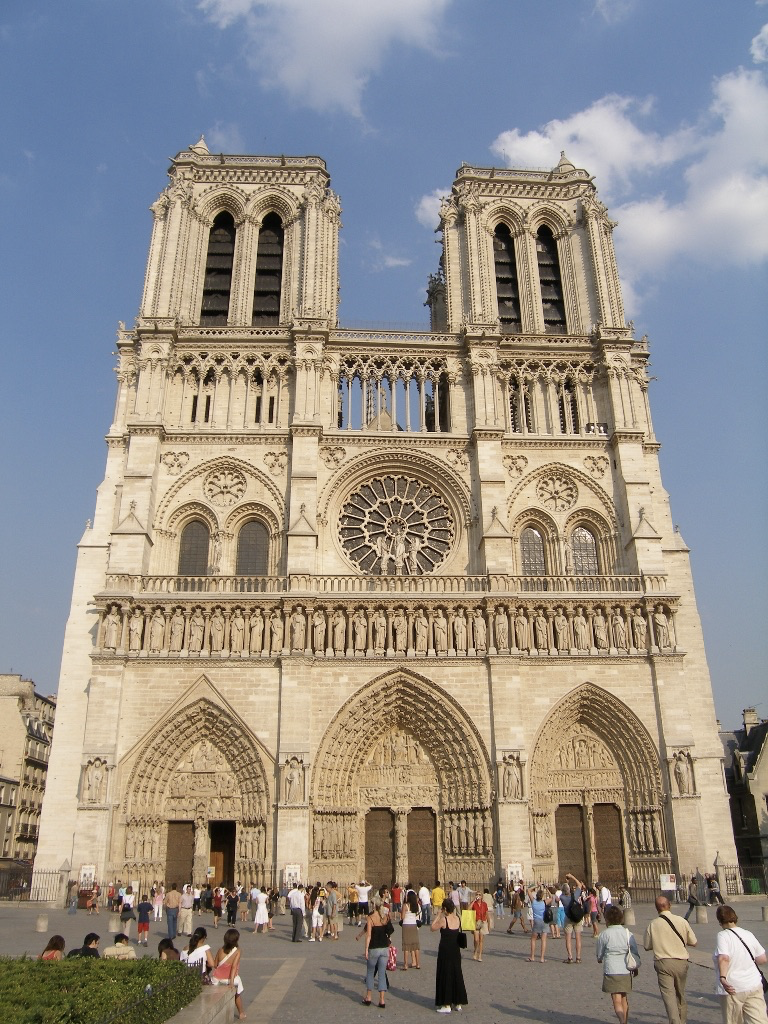 Kuvassa Pariisin Notre Damen (1163-1345)  katedraalin julkisivu. 
Julkisivua hallitsee hallitsee iso ruusuikkuna.
Notre Damen rakenteesta erottuvat goottilaiselle tyylille tyypilliset tukikaaret.
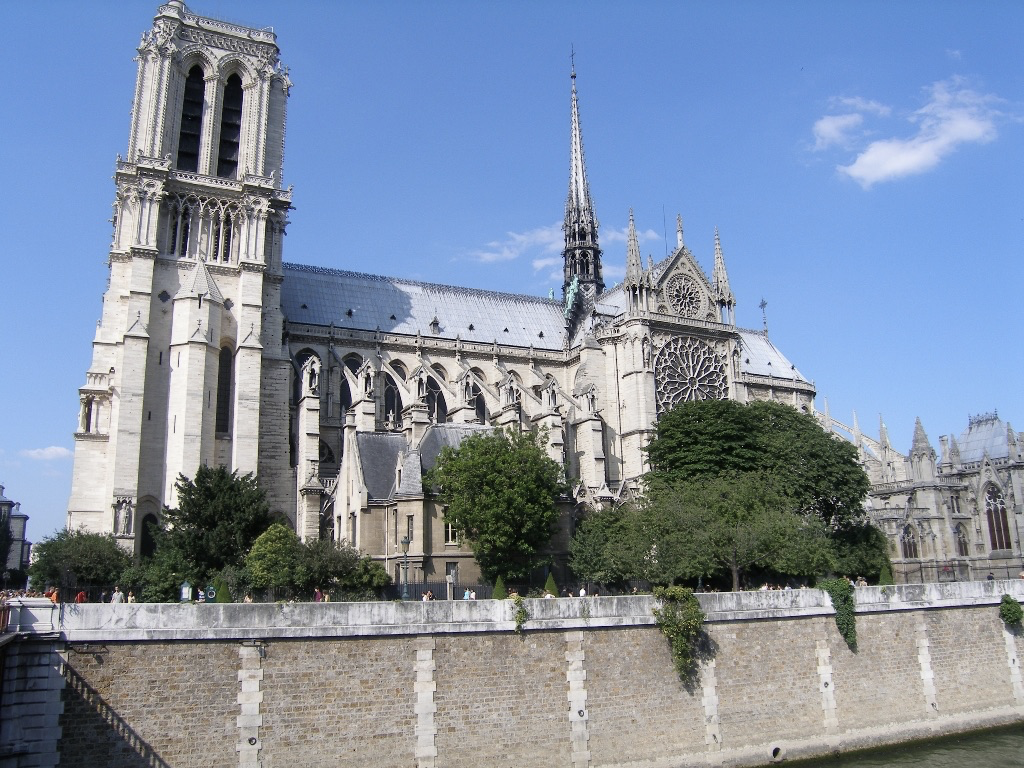 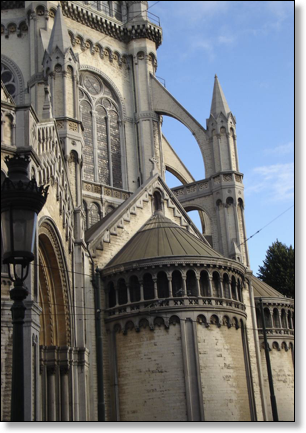 Kaaret tukevat seinärakenteita.
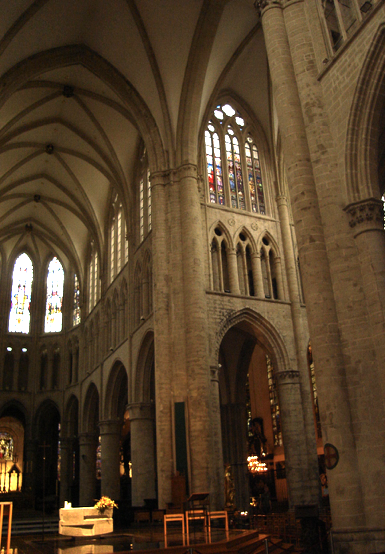 Sisätilat nousevat korkealle. Ne on toteutettu ruodeholveina.
Lasimaalauksia on yleensä koko seinän alalla.
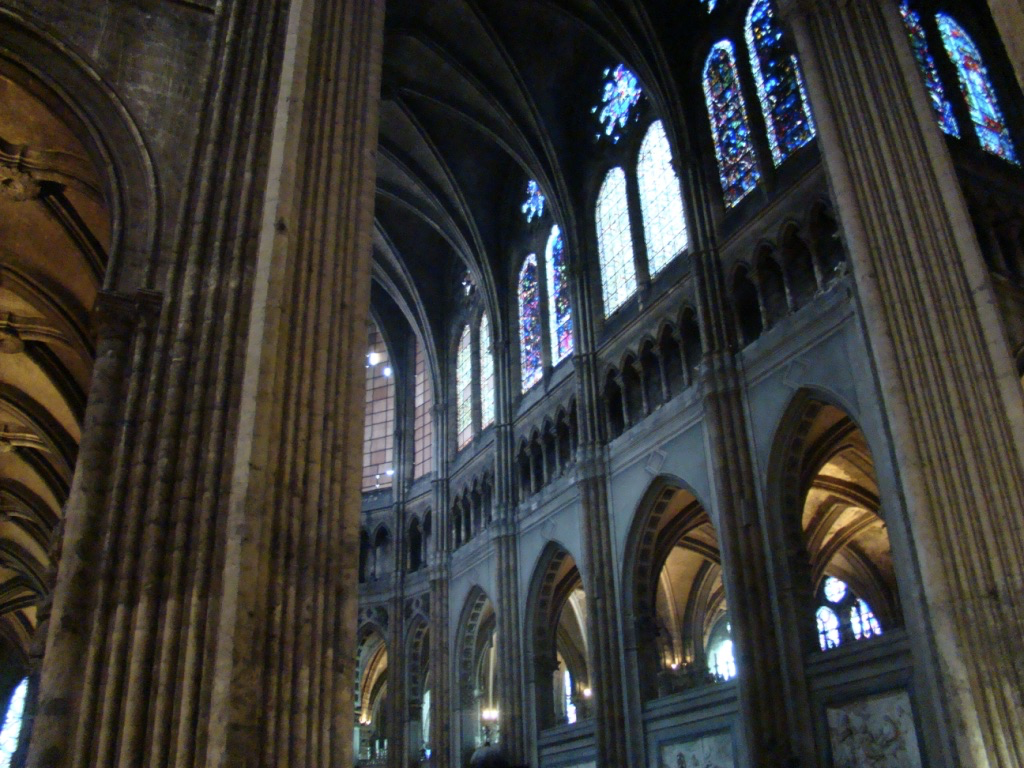 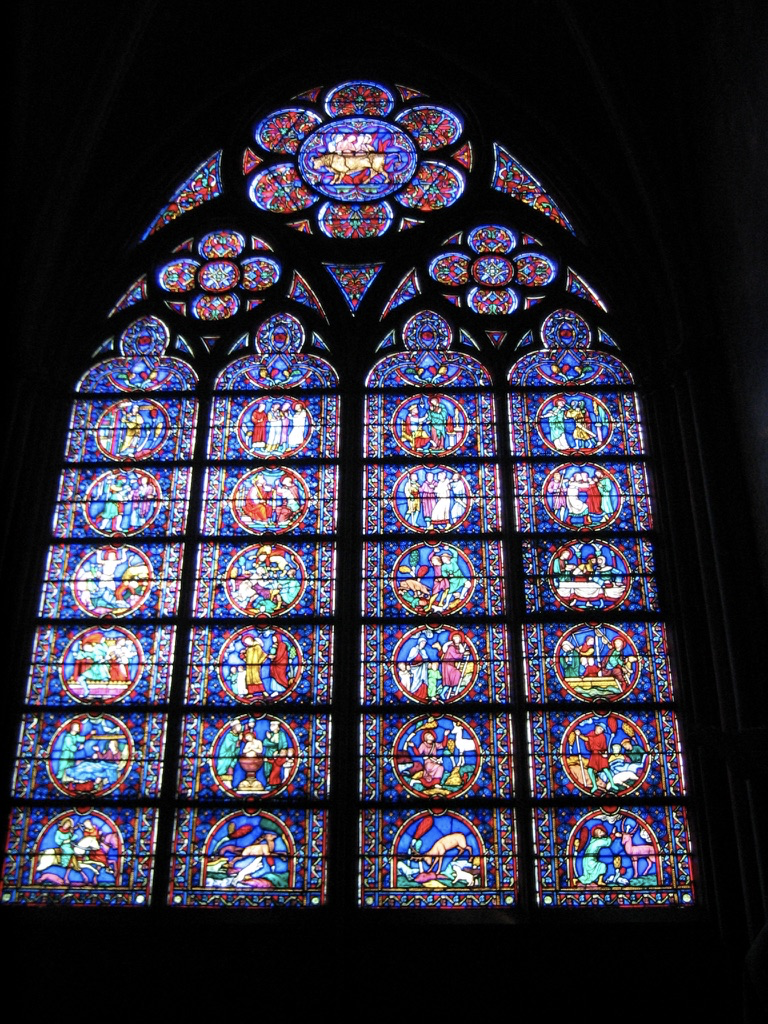 Lasimaalaukset ovat tärkeä osa katedraaleja.
Niiden tarkoitus oli opettaa Raamatun kertomuksia kansalle.
Ruusuikkuna on yksi goottilaisen tyylin tunnusmerkki.
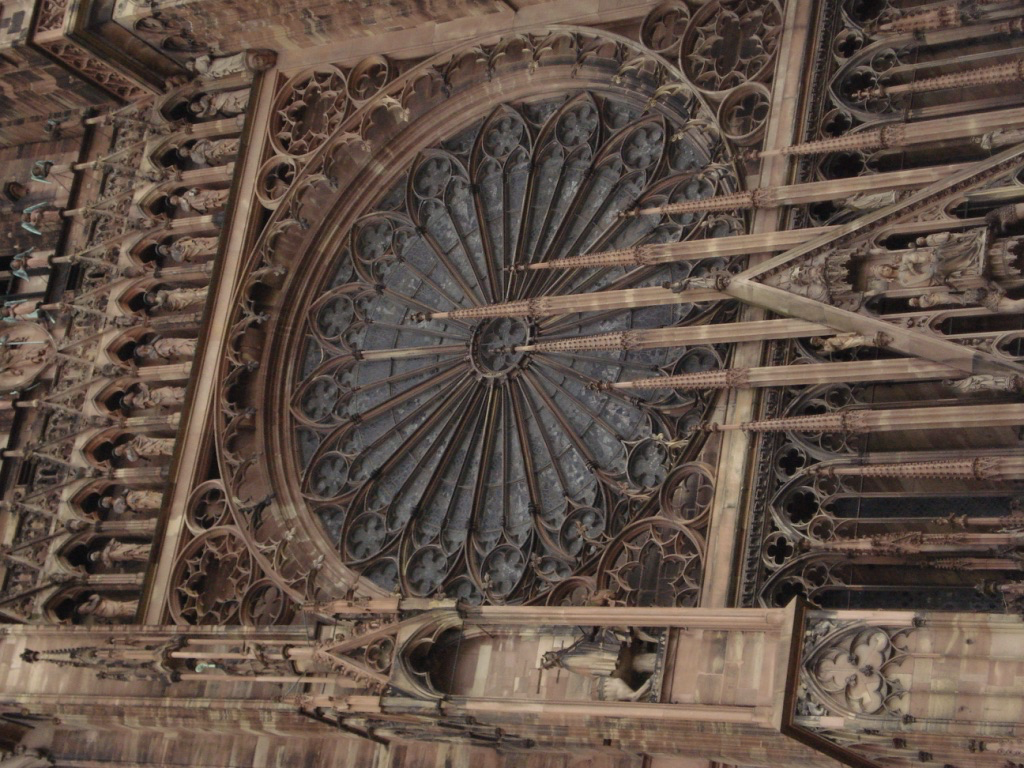 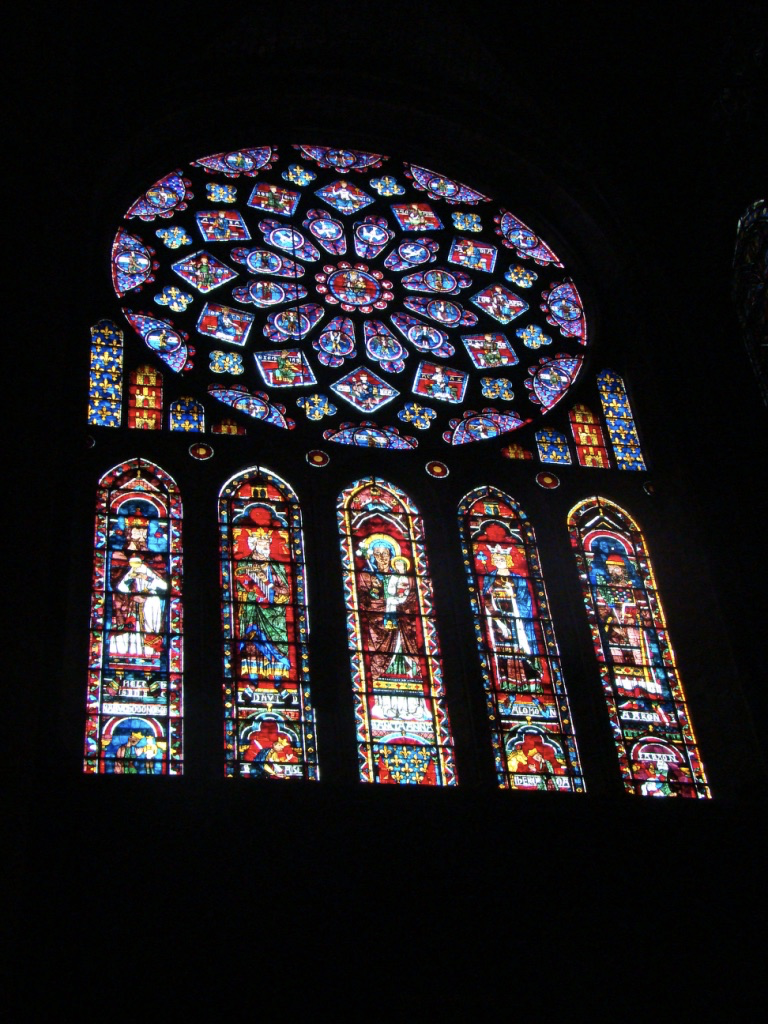 Auringonvalo saa ruusuikkunan lasimaalaukset elämään.
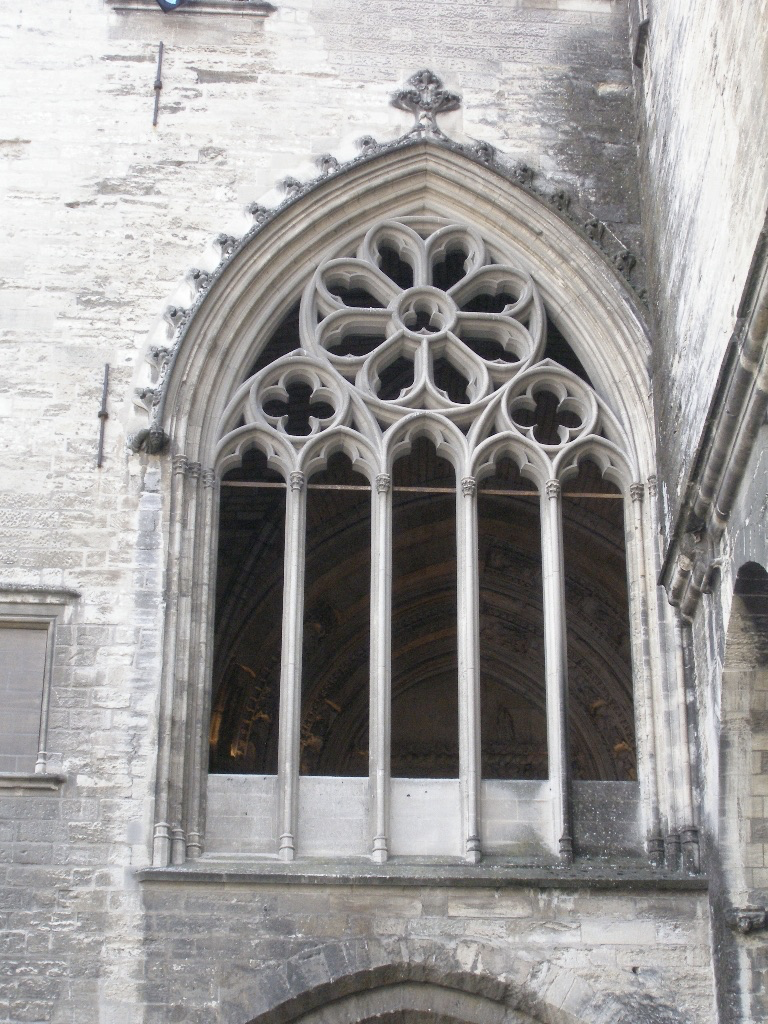 Suippokaaret ikkunoiden ja ovien yläosassa kuuluvat myös goottilaiseen tyyliin.
Rakennuksissa on paljon koristeluja.
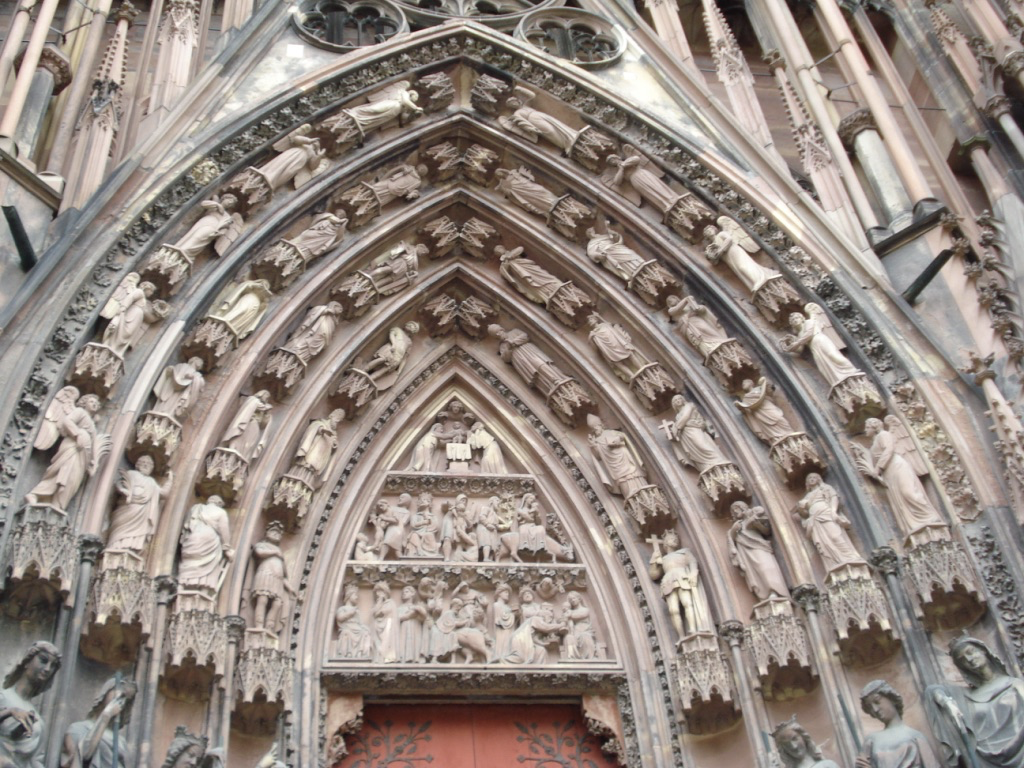 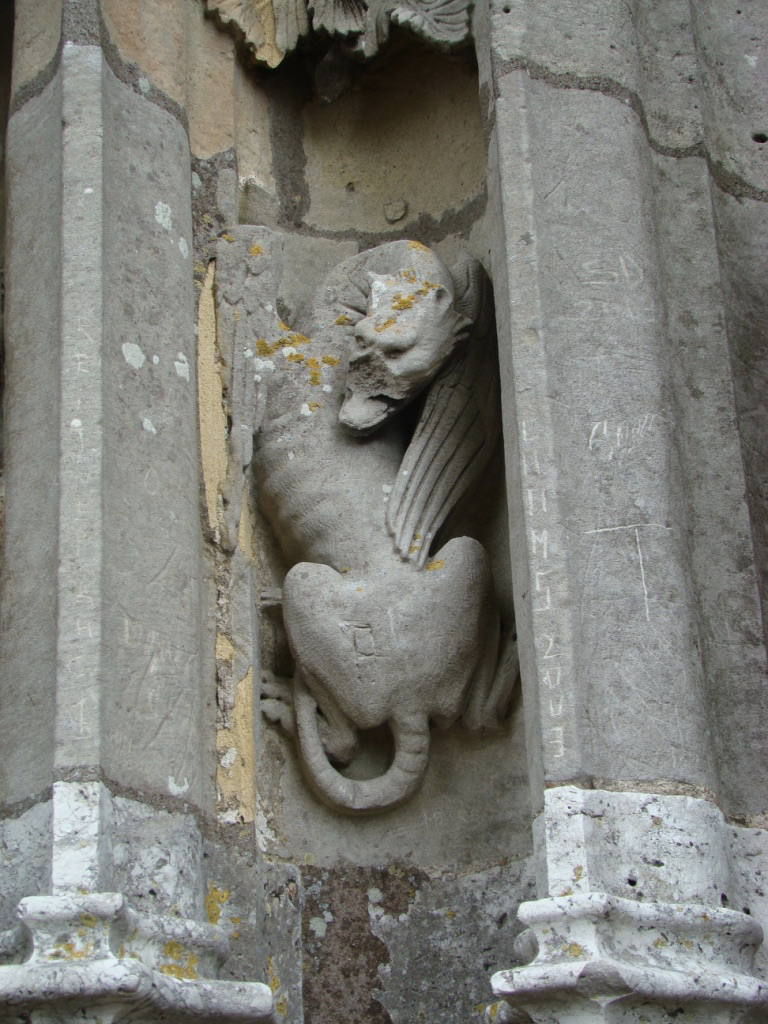 Paholaispatsaat koristavat goottilaisen katedraalin julkisivua.
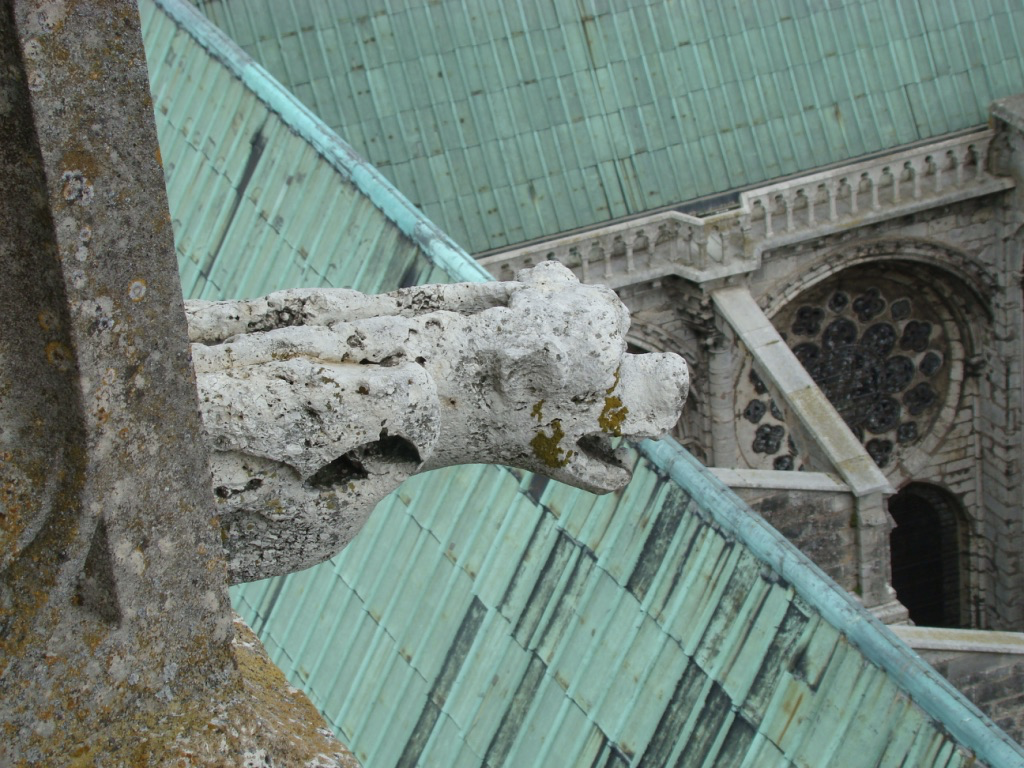